Human Nutrition
Alma Irshaid
Mon/Wed
CHAPTER OBJECTIVES
What is nutrition, its roles? 
Difference between essential and non-essential nutrients
Understand some of the basic nutritional terms 
Classes and functions of nutrients
Caloric value of energy-yielding nutrients
2
Define Nutrition..
Science of food
Nutrients
Substances
Action, interaction and balance
Relation to health and diseases
Digestion, absorption, transportation, utilization and excretion
A broader definition includes the social, economic, cultural, and psychological implications of food and eating.
3
Foods: products derived from plants or animals that can be taken into the body to yield energy and nutrients for the maintenance of life and the growth and repair of tissues. 
Diet: the foods and beverages a person eats and drinks.
4
Why Do We Eat?
Biological reason– must supply our cells with energy and building blocks
Social Reasons
Choices depend on many factors
Diet as child
Ethnicity
Socio-economic status
Advertising
Flavor, texture
Role of Nutrition
Developing and maintaining optimal health

Poor diet and sedentary lifestyle may contribute to death

Risk factors and chronic diseases ( CVD, Strokes, hypertension, diabetes,..)
6
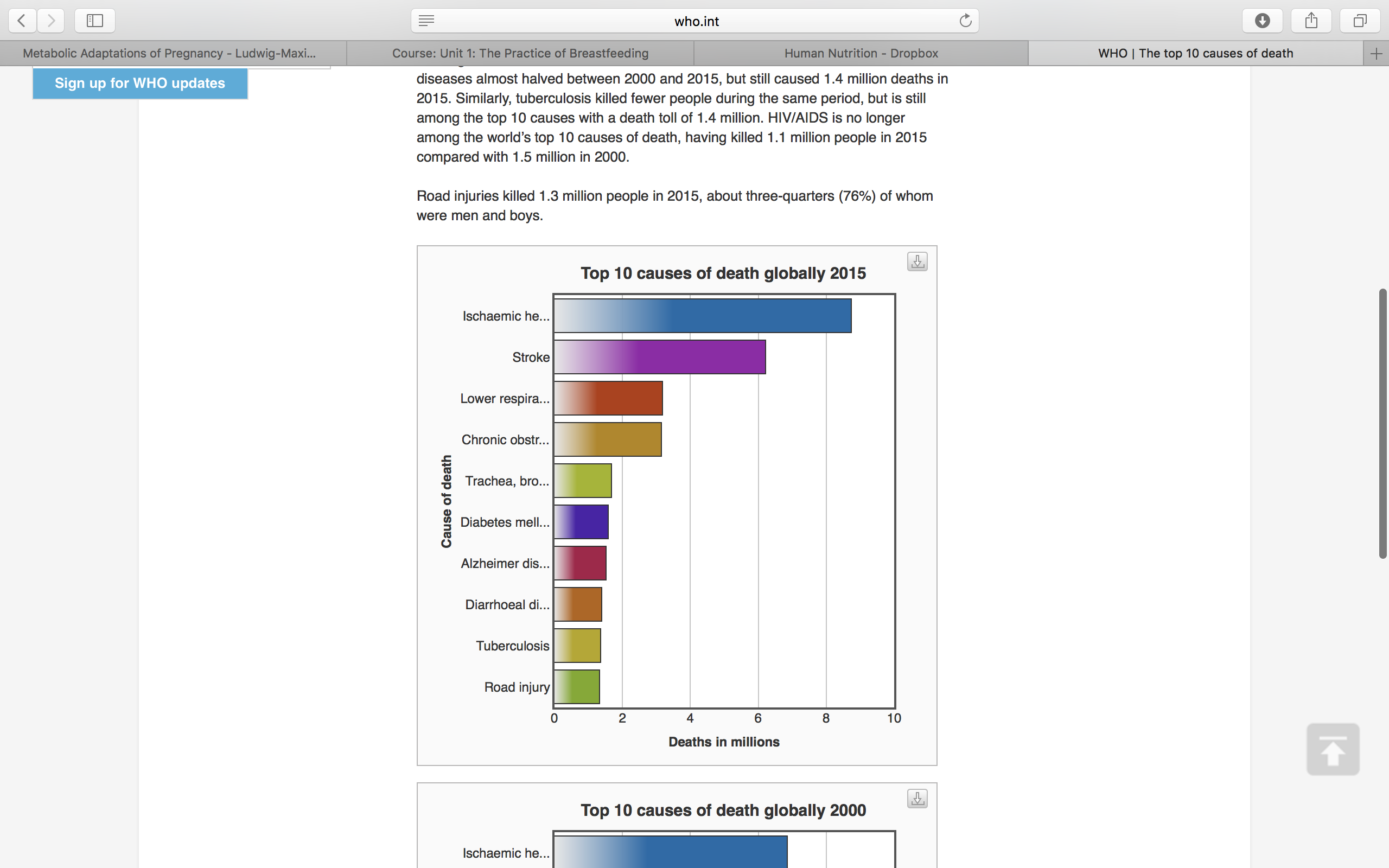 Ten leading Causes of Death in the world
7
For more details:p http://www.who.int/mediacentre/factsheets/fs310/en/
[Speaker Notes: Pneumonia: Inflammation of lungs]
8
9
Nutrients Vs. Food
Food  energy + nutrients
Essential vs. Inessential

Examples on essential: 
Essential amino acids
Essential fatty acids (linoleic acid and alpha-linolenic)
Vitamins
Dietary minerals
10
Characteristics of essential nutrients

Specific biological function.
Body cannot synthesize enough amounts needed for physiological function.
Normal functionality can be regained if the substance is regained before permanent damage occurs
11
Essential Nutrients in the Human Diet and Their Classes
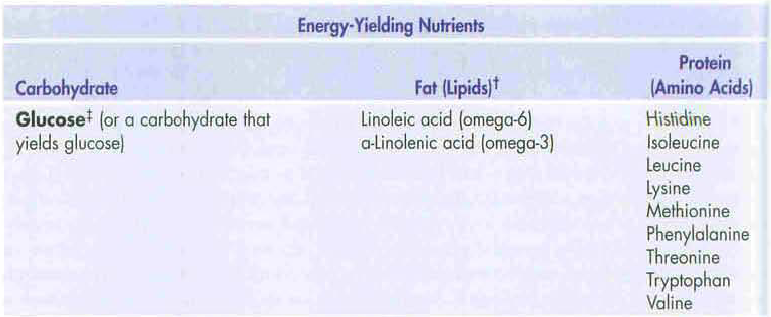 12
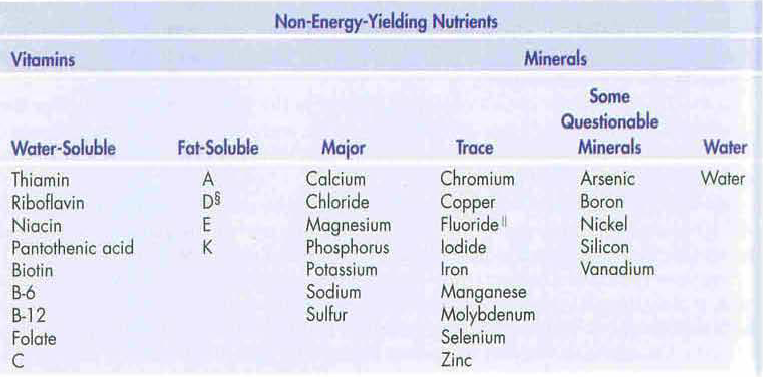 13
Dietary problems
Lack of enough consumption of essential nutrients

Younger years
Later in life

Examples:
Osteoporosis. 
Iron-deficiency anemia
14
Taking too much of a nutrient supplements
Vitamin A, vitamin B6, calcium, or copper can be harmful to organs (Toxicity)

3. Alcohol 
Cirrhosis, some cancers
15
Terms to be fully understood
Anemia: A reduction in the oxygen-carrying capacity of the blood. 
Iron deficiency 
Blood loss
Body mass index (BMI): Weight (in kilograms) divided by height in meters) squared.
Cancer: Uncontrolled growth of abnormal cells (mutations)
16
Carbohydrate: A compound containing carbon, hydrogen, and oxygen atoms
Sugars, starches, and fibers
4 kcal/g.

Cardiovascular (heart) disease: Any disease of the heart and circulatory system. 
Atherosclerosis
Coronary Heart Disease (CHD)
17
Cholesterol: A waxy lipid found in all body cells; it has a structure containing multiple chemical rings (steroid structure). 
Only in foods that contain animal products.

Chronic: long-standing, developing over time. 
Vs. acute
Cardiovascular disease, kidney diseases, DM.
18
Cirrhosis:  replacement of functioning liver cells with a non-functioning, connective tissues 
Alcohol

Diabetes:  A disease characterized by high blood glucose 
Lack or Insufficient insulin production
Insulin resistance
Type1 vs. type2
19
Fat: Carbon and hydrogen, with relatively small amounts of oxygen and other elements
9 kcal/g

Hypertension: Elevated blood pressure 
- Risk factors: Obesity, inactivity, alcohol, excess salt intake
20
kilocalorie (kcal): The heat energy needed to raise the temperature of 1000 g (1 liter) of water 1°Celsius. 
Calorie, with a capital C.

Minerals: Elements (iron, calcium, zinc, ..)
Promote chemical reactions
Form body structures.
21
Obesity: A condition characterized by excess body fat. 
Body mass index (BMI) > 30 or above. 


Osteoporosis: Decreased bone mass. 
Risk factors: Age, genetics, diet, hormonal changes
22
Protein: amino acids
Contain carbon, hydrogen, oxygen, nitrogen, and sometimes other atoms
4 kcal/g

Stroke: A blood clot or other changes in the artery that supplies the brain with oxygenated blood. 
Death of brain tissue.
23
Vitamins: Compounds needed to regulate and support chemical reactions in the body
Needed in small amounts
Fat or water soluble

Water: The universal solvent; chemically, H20 . The body is composed of up to 75% water.
24
Classes of Nutrients
Carbohydrates
Lipids 
Proteins 
Vitamins
Minerals 
Water
25
Macronutrients vs. Micronutrients
26
Functions of Nutrients
Provide the body with energy: kilocalories (kcal); 

Carbohydrates
Proteins
Lipids
Alcohol (Provides energy, however not a nutrient)
27
Growth and development

Proteins
Lipids
Some vitamins
Some minerals
Water
28
Regulation of body function

Proteins
Some lipids
Some vitamins
Some minerals
Water
29
Non-Nutrient Components
Phytochemicals
30
Mode of action of phytochemicals :
Phytochemicals are derived from plant based foods ONLY and have a biological activity in the body.

Phytochemicals act as:
 Antioxidants (lycopenes)
 Mimicking hormones (Phytoestrogens)
Supressing the development of disease (cancer)
31
How to increase our intake of phytochemicals?
Add vegetables to our meals (side dishes)
Broccoli, mushrooms, peas, carrots or corn to rice, pasta, omelets and potato

Choose fruit flavored/filled sweets
Fruits pudding, fruity breakfast bars, …

Have a combination of cooked and fresh fruits and vegetables.
32
Use fresh or dried fruit for snacks

Add slices of vegetables to the sandwiches

Choose fruit or vegetable juices instead of soft drinks (fresh and varied)

Use whole-grain options
33
34
Energy Sources and Uses
Carbohydrates, proteins and fat

One type of food provides many energy sources
except: plant oils which provide 100% fat
35
Then the energy (found in carbs, protein, fat) is transformed to other forms to:

Build tissue and other components

Muscle’s movement

Nerves transmissions

Ion’s balance (ECF/ICF)
36
Calculate the energy in food
4 kcal for carbohydrates
4 kcal for protein
9 kcal for Fat 
7 kcal for alcohol
37
Example:
Calculate the caloric content of this burger sandwich which contains:

Carbohydrate			39 grams 
Protein				30 grams 
Fat					32 grams
38
Carbohydrate: 39 grams X 4 = 156 kcal
Protein: 30 grams X 4 = 120 kcal
Fat	: 32 grams X 9 = 288 kcal

  Total:  156 + 120 + 288 = 564 kcal
39
Total kcal consumed per day and the percentages of each nutrient can also be calculated using these estimates:
290 g of carbohydrates
70 g of protein 
60 g of fat

 [290 X 4 ] + [70 X 4 ] + [60 X 9 ] = 1980 kcal.

This consumption yields a total of 1980 kcal
40
The percentage of each nutrient from the total energy intake can be calculated as following:

% of energy intake as carbohydrate = (290 X 4 )       	1980 = 0.5858 X 100 = ~59%

% of energy intake as protein = (70 X 4 )     1980 = 0.1414 X 100 = 14% 

% of energy intake as fat = (60 X 9 )     1980 = 0.2727 X 100 = 27%
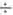 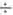 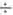 41
Acceptable Macronutrient Distribution Range (AMDR): 

Range of intake for a specific macronutrient
providing for recomendad intakes of essential nutrients
Acceptable: it is associated with a reduced risk of chronic diseases 
Guidance in dietary planning for carbohydrates, protein and fat
42
Generally:

45%to 65% as the percentage of carbohydrate intake from the total energy intake
10% to 35% percentage of protein
20% to 35% percentage of fat
43